163. Ya Pertenezco A Cristo
Cristo el Señor me ama por siempre,
Mi vida guarda tan tiernamente;
Vence el pecado, cuida del mal,
Ya pertenezco a Él.

Coro:
Ya pertenezco a Cristo,
Y Él pertenece a mí;
Es mío por la eternidad,
Y en esta vida aquí.
2. Cristo bajó del cielo y buscóme,
Lleno de vil pecado encontróme;
Me levantó de vergüenzas mil,
Ya pertenezco a Él.

Coro:
Ya pertenezco a Cristo,
Y Él pertenece a mí;
Es mío por la eternidad,
Y en esta vida aquí.
3. Gozo indecible inunda ya mi alma,
Siento en mi ser la célica calma;
Él me llenó de felicidad,
Ya pertenezco a Él.

Coro:
Ya pertenezco a Cristo,
Y Él pertenece a mí;
Es mío por la eternidad,
Y en esta vida aquí.
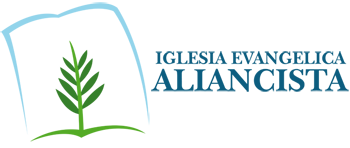